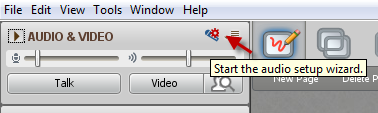 While you’re waiting…
Please run the audio setup wizard
FLO Celebration!
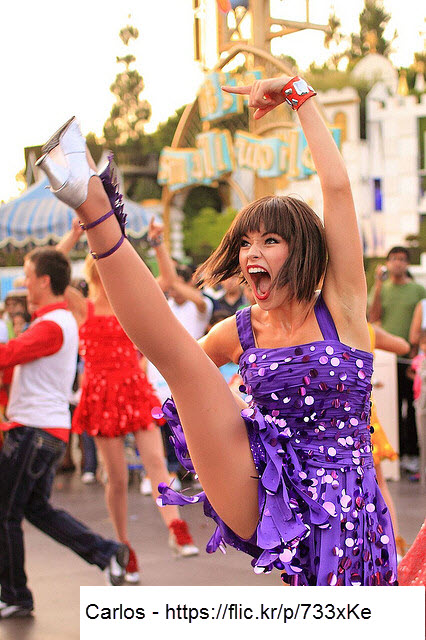 CELEBRATION AND WRAP-UP SESSION
[Speaker Notes: RRU FLO May 2016]
Who made it?
[Speaker Notes: Insert profile images and names of final participants]
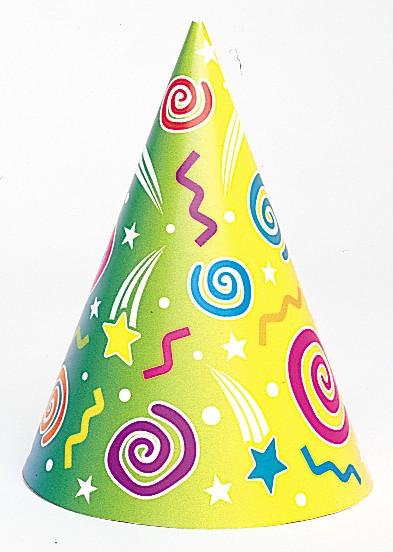 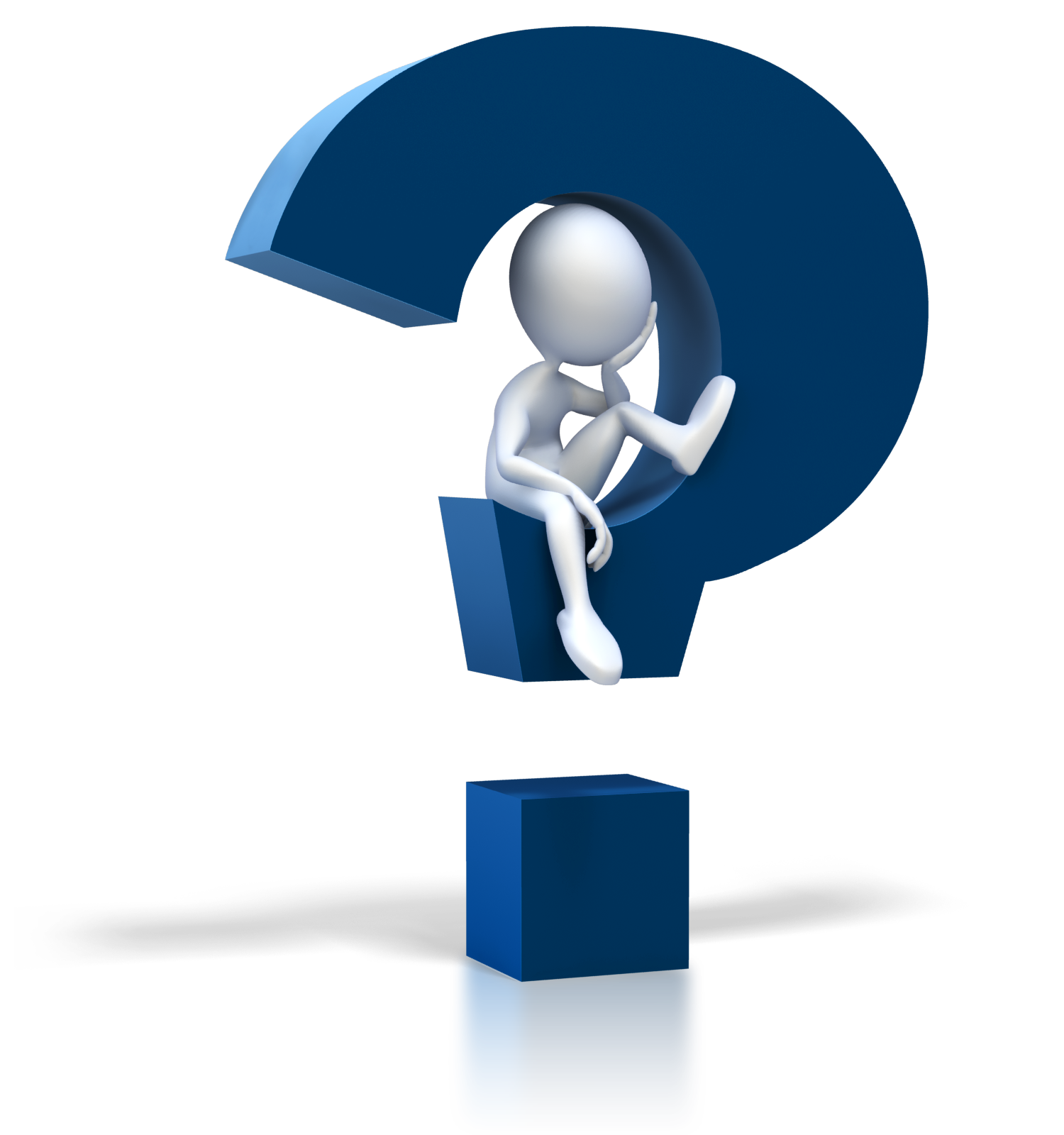 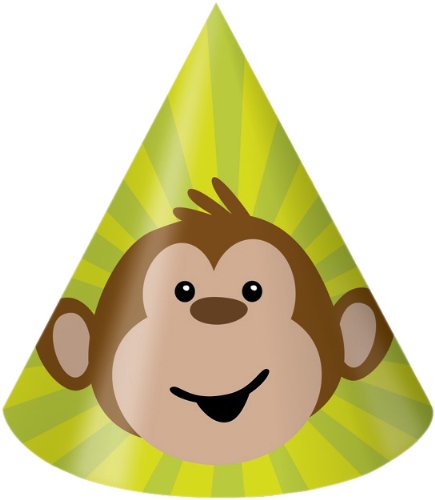 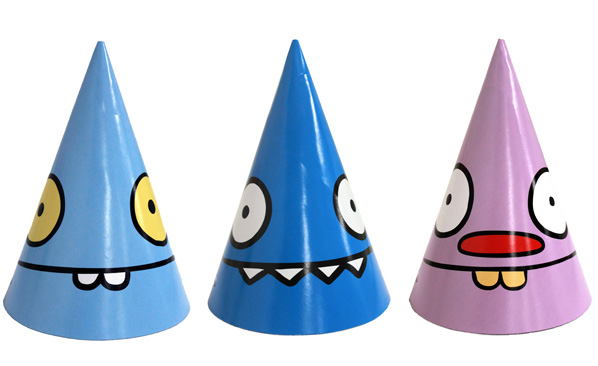 [Speaker Notes: Encourage everyone to pick a party hat for the celebration]
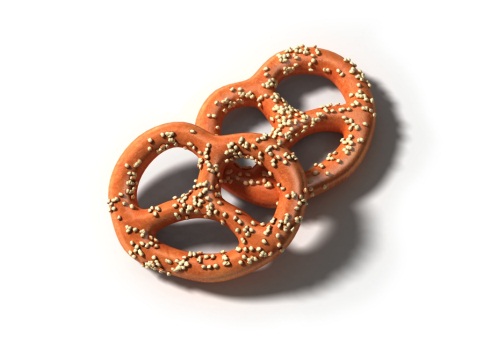 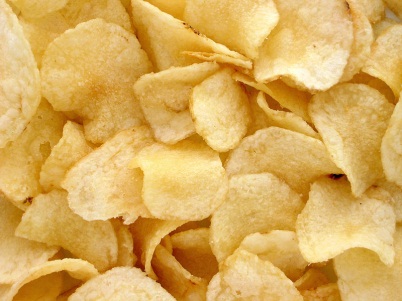 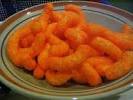 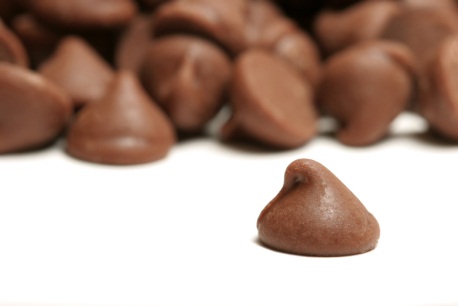 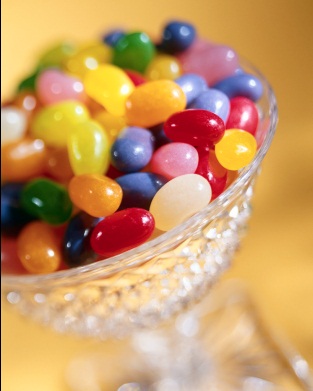 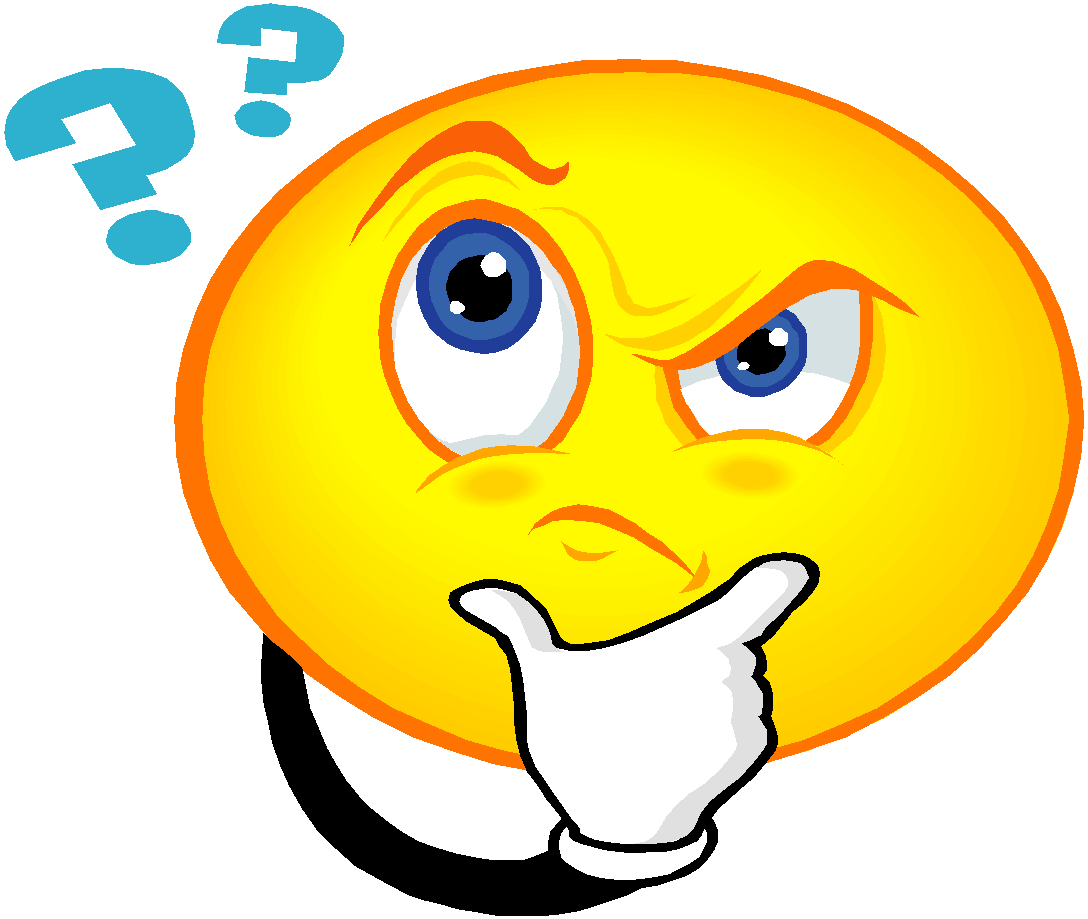 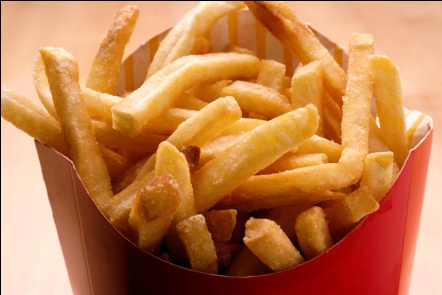 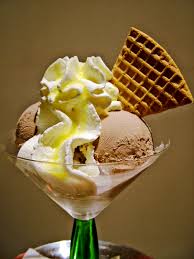 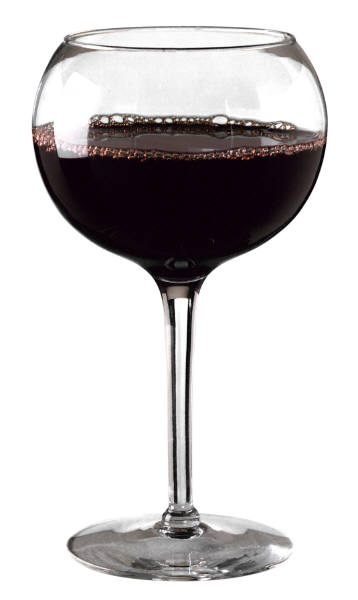 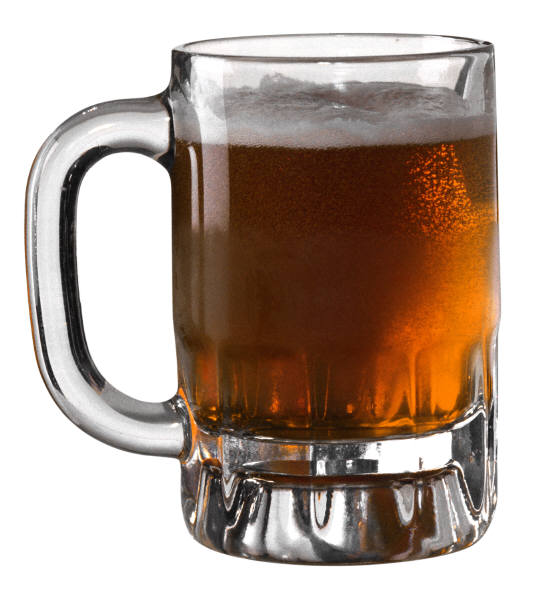 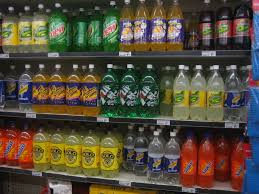 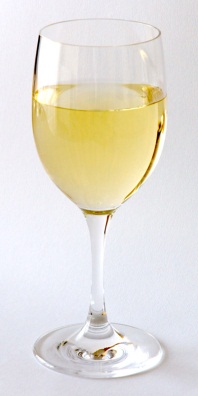 [Speaker Notes: http://health.howstuffworks.com/mental-health/human-nature/perception/taste2.htm
Pick a snack/treat/drink for the celebration]
Week 1:  Who is...
[Speaker Notes: create a mini-quiz with easy to remember facts about each participant or only some of the participants who said something funny or who contributed something that made an impression – personal stuff they’ve shared that others commented on (not too personal)]
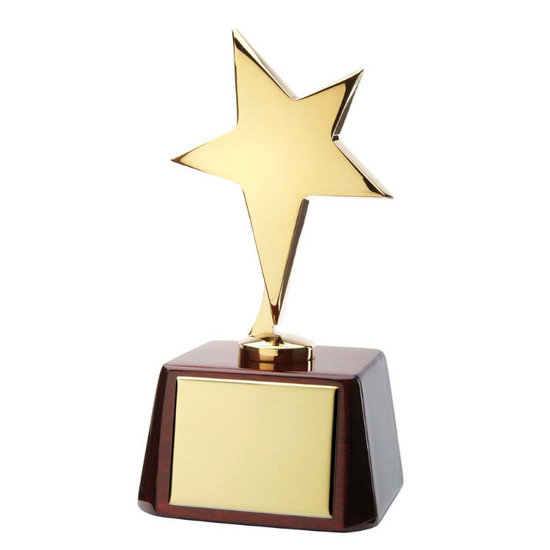 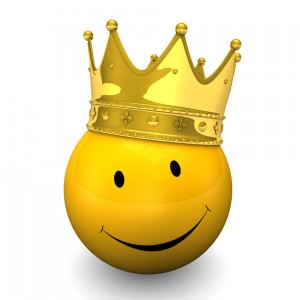 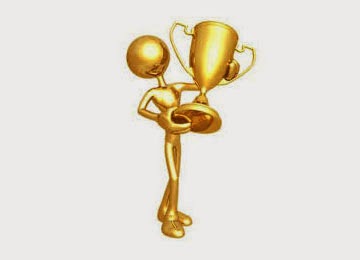 [Speaker Notes: Successful guesses get to pick their award]
Week 1:  Online Community
What comes to mind?
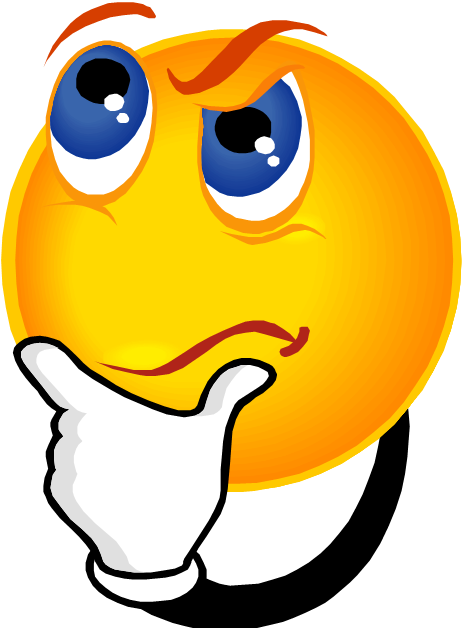 [Speaker Notes: Pull out some quotations from Week 1 – or ask people to contribute what stood out for them about Online Community]
Week 2:  Diversity of Learners
Management of Environment Issues
Social Issues
Intellectual Issues
We need to give each other the space to grow, to be ourselves, to exercise our diversity.  
Max de Pree
[Speaker Notes: We need to give each other the space to grow, to be ourselves, to exercise our diversity. We need to give each other space so that we may both give and receive such beautiful things as ideas, openness, dignity, joy, healing, and inclusion.
Max de Preehttp:
//www.brainyquote.com/quotes/keywords/diversity.html
Review how the team (put names in stars) structured their activity?  Ask team members to talk about the week (if they attend the session)]
Week 3:  Responsive Facilitation
[Speaker Notes: Share some highlights of the week’s mini-session
If team facilitators are present, ask them to briefly share “nuggets” from their experience (otherwise be prepared to share something for them)]
Week 4:  Collaboration
[Speaker Notes: Share some highlights of the week’s mini-session

If team facilitators are present, ask them to briefly share “nuggets” from their experience (otherwise be prepared to share something for them)]
Looking Back, Looking Forward
[Speaker Notes: Share highlights of final activity – did they use metaphoric mirror exercise?]
Badges and Certificate
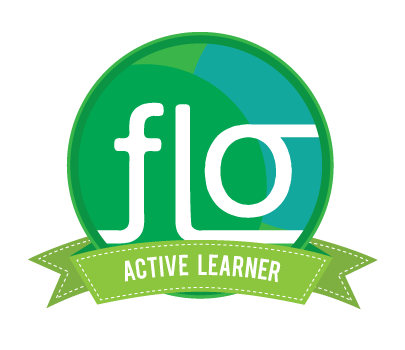 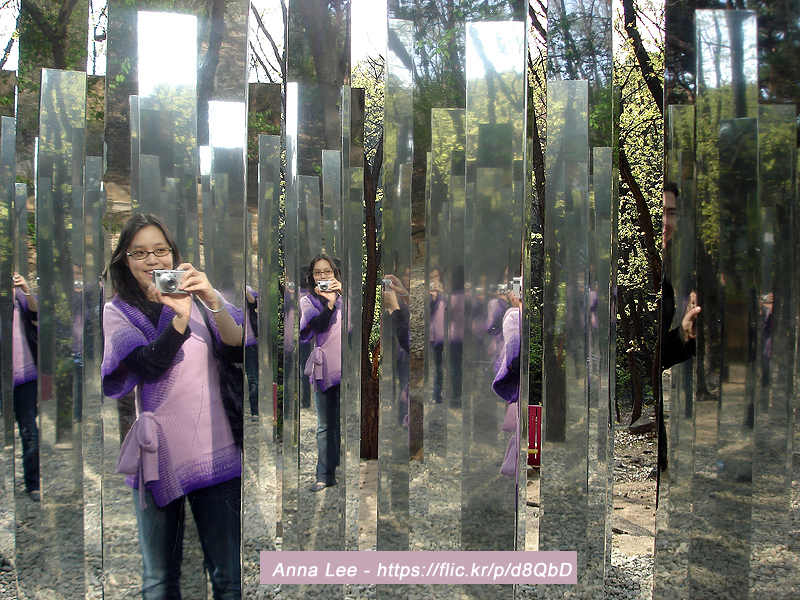 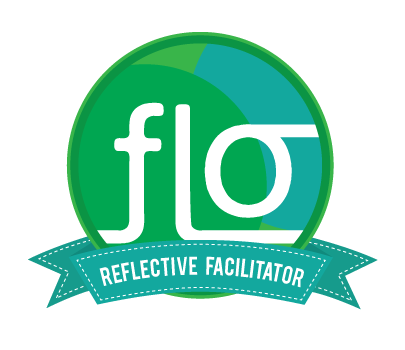 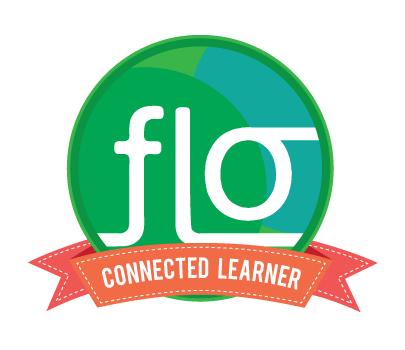 [Speaker Notes: Handbook states – multiple methods of reflection and self-assessment
Review process of getting badges (if they want them) and how to apply for a FLO Certificate from Bccampus]
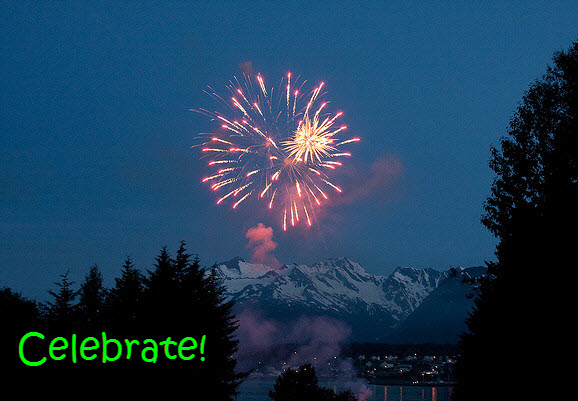 FLO/FDO
 Community of Practice
[Speaker Notes: My fireworks image – Haines, Alaska

Stay in touch – sign up for FDO (now or next time around – it’s free)
Think about starting this in your institution
Stay in touch with us – and the FLO/FDO Community of Practice]